Проект «Библиолига»
Организация работы 
по реализации проектов
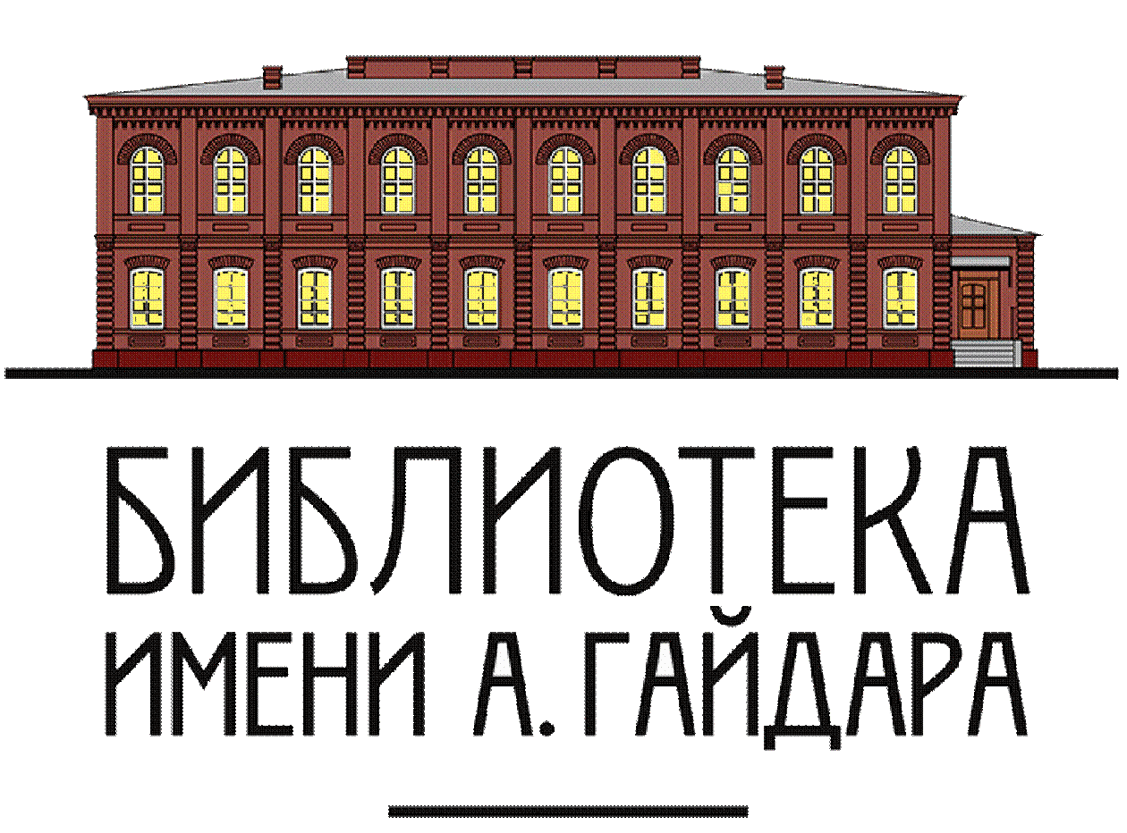 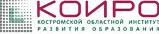 Планы на будущее
Проведение серии вебинаров по сопровождению проектов межведомственного взаимодействия библиотек. 
Организация  и проведение совместных мероприятий (охват тех, кто проходил дист. обучение).
Сопровождение каждого проекта на сайте Google
Мониторинг эффективности реализации проектов(2,3,4 квартал 2018 г.)
Вебинары
Вся информация о мероприятиях на странице http://www.eduportal44.ru/BiblioLiga/_layouts/15/start.aspx#/SitePages/Мероприятия_Библиолиги.aspx
Сопровождение муниципальных проектов
1.Общий календарь для всех муниципальных проектов
Заполняем форму по каждому мероприятию проекта ( срок заполнения до 27.04.2018) 
Ссылка на форму: https://docs.google.com/forms/d/e/1FAIpQLSf95VlxLsLJeWLDDof-VRwz3q85sfHREMBskaeAkoQtwgJCzQ/viewform?usp=sf_link
2. Итоги проведения мероприятий проекта https://docs.google.com/forms/d/e/1FAIpQLSdhGUXqGTQLpO1WTJaV9BzsW_u8PGv3m6mJw48t3K7KVsGl-g/viewform?usp=sf_link
3. Оформление страниц проекта на сайте Google
4. Подключение к сообществу Костромские библиотекари. Методическое объединение https://vk.com/club163644738 (Размещаем фото в папку своего муниципалитета с комментариями)
5. Мероприятия за рамками муниципальных проектов (заполняем форму по итогам проведенного мероприятия)
https://docs.google.com/forms/d/e/1FAIpQLSfYrfhIOdD37p54l_zXkI-ZhgJFVu4okkWj6trBZkcUn1wyeA/viewform?usp=sf_link
Библиотеки, не охваченные муниципальными проектами
1.Участие в вебинарах
2.Подключение к сообществу Костромские библиотекари. Методическое объединение 
https://vk.com/club163644738 (Размещаем фото в папку своего муниципалитета с комментариями)
3. Мероприятия за рамками муниципальных проектов (заполняем форму по итогам проведенного мероприятия)
https://docs.google.com/forms/d/e/1FAIpQLSfYrfhIOdD37p54l_zXkI-ZhgJFVu4okkWj6trBZkcUn1wyeA/viewform?usp=sf_link
Сопровождение муниципальных проектов
Что после 2018 года?